BÀI 28. TIA X
NỘI DUNG BÀI HỌC
I. PHÁT HIỆN TIA X
WILHELM.CONRAD. ROENTGEN(1845- 1923)Giải thưởng Noben 1901.Năm 1895, nhà bác học người Đức Rơnghen đã phát minh ra tia Rơnghen(tia x)với dụng cụ có tên gọi là ống Rơnghen.
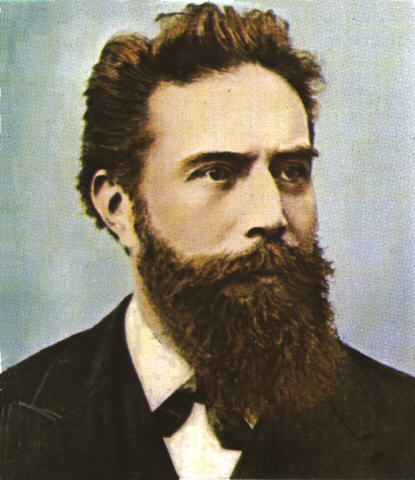 II. CÁCH TẠO TIA X
1. Cấu tạo ống Cu-lít-giơ
* Ống thủy tinh chân không gồm:
- Sợi dây kim loại làm nguồn phát electron.
Hãy nêu cấu tạo của ống Cu- lít-giơ
- Hai điện cực:
+ Catốt (K): làm bằng kim loại .
+ Anốt (A): bằng kim loại có khối lượng nguyên tử lớn, điểm nóng chảy cao và được làm nguội bằng dòng nước khi hoạt động.
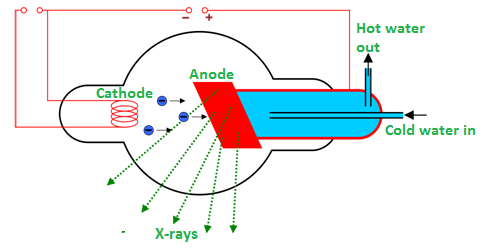 III.  BẢN CHẤT - TÍNH CHẤT TIA X
1. Bản chất:
Tia X là gì ?
Tia X là sóng điện từ có bước sóng từ  10-11m đến 10-8m.
2. Tính chất tia X:
Hãy nêu các tính chất và tác dụng của tia X
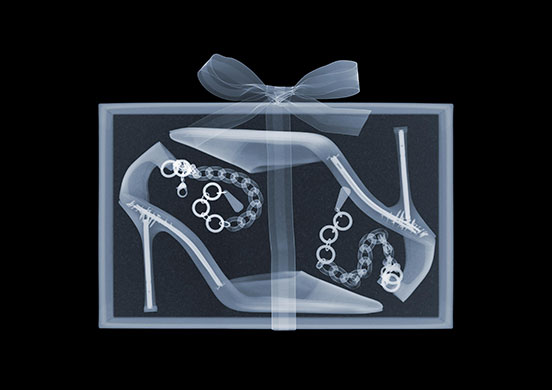 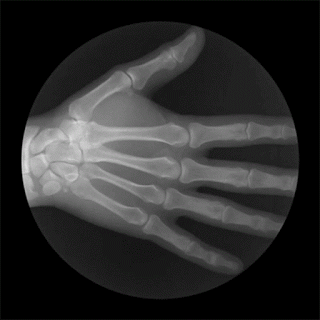 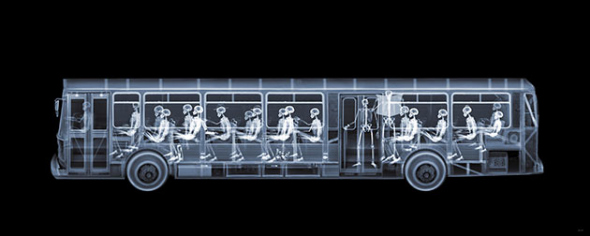 - Tia X có Khả năng   đâm xuyên.
(đặc trưng)
Dễ dàng đi qua các vật không trong suốt đối với as thông thường như gỗ, giấy, vải, da, thịt. Khó đi qu các mô cứng và kim loại. Kim loại có nguyên tử khối càng lớn càng khó đi qua. Thường dùng chì làm tấm bảo vệ
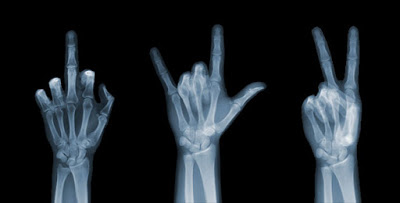 - Tia X làm đen kính ảnh, nên trong y tế dùng để chụp điện.
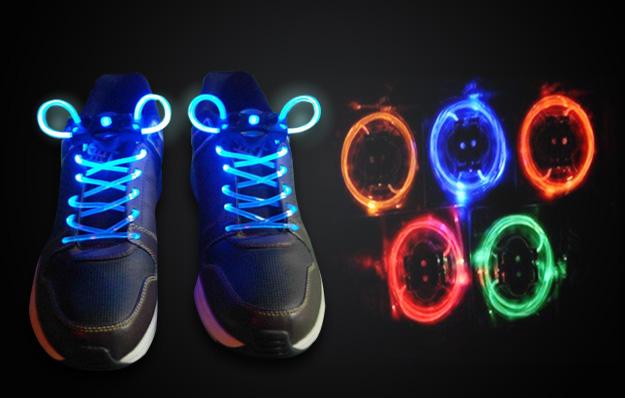 - Tia X làm phát quang 1 số chất.
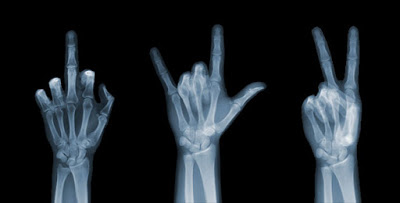 - Làm ion hóa không khí.
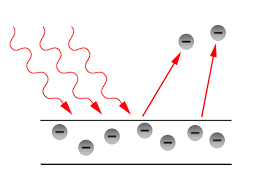 Tia X
Tia X gây ra hiện tượng quang điện.
kim loại
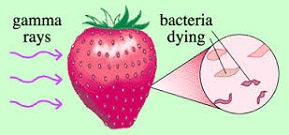 X - Rays
Tia X có tác
 dụng sinh lí: hủy 
diệt tế bào, vi khuẩn
3. Công dụng của tia X
- Trong y học: chiếu điện, chụp điện, chẩn đoán bệnh, chữa bệnh ung thư, diệt khuẩn…
Trong công nghiệp, vận tải: tìm khuyết tật trong vật đúc, trong tinh thể, kiểm tra hành lí.
- Trong khoa học: nghiên cứu cấu trúc vật rắn.
Thang sóng điện từ:
Tia gamma : 

Tia Rơnghen: 

Tia tử ngoại:

Ánh sáng nhìn thấy:

Tia hồng ngoại:

Các sóng vô tuyến:
Tia gamma
10 - 4
10 - 10
10 - 12
10 - 6
104
1
10 - 2
10 - 8
IV.  THANG SÓNG ĐIỆN TỪ
Vật nóng từ 5000C đến 20000C
Ống Culigiơ
Ánh sáng khả kiến
Phóng xạ hạt nhân
Vật nóng 
trên 20000C
Máy phát vô tuyến
Vật có t > 0(K)
Tia tử ngoại
Tia hồng ngoại
Sóng vô tuyến điện
Tia X
 (m)